Штангенциркуль
Деревянные штангенциркули использовались уже в начале XVII века. 









Первые настоящие 
штангенциркули 
с нониусом (шкалой)
 появились 
только в конце
 XVIII века в Лондоне.
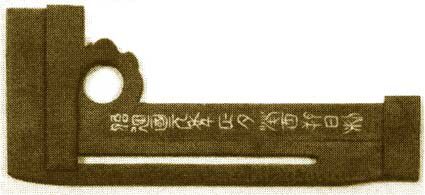 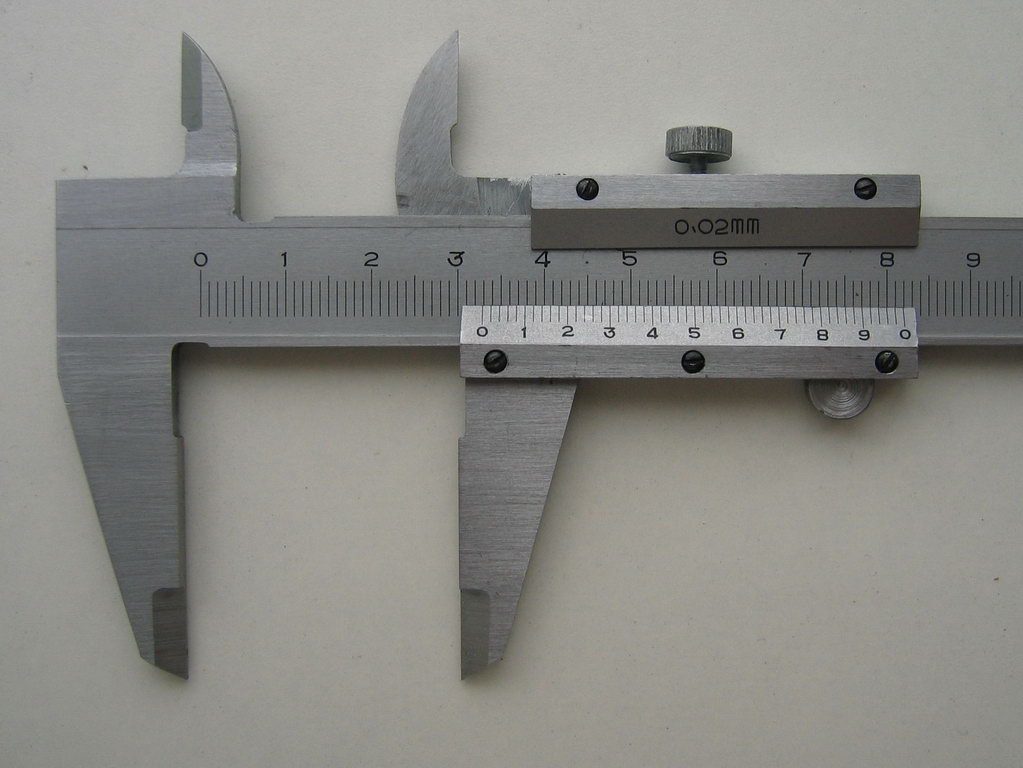 Штангенциркуль — универсальный инструмент, предназначенный для измерений с высокой точностью: наружных и внутренних размеров, а также глубин отверстий.










Штангенциркуль — самый популярный инструмент измерения длины во всём мире.
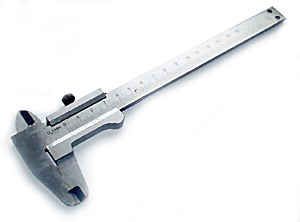 Снятие показаний
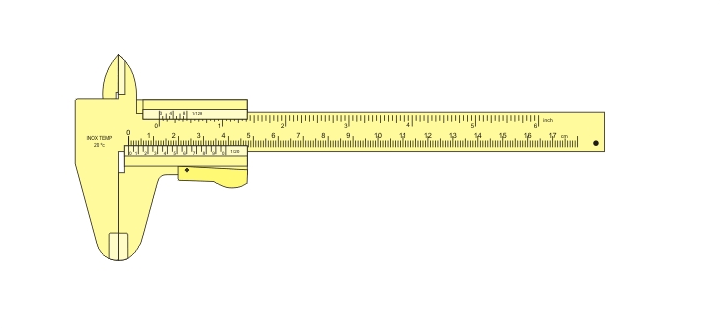 По способу снятия показаний, штангенциркули бывают:
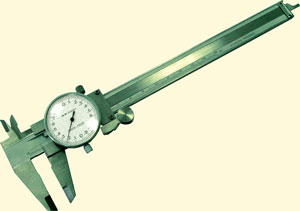 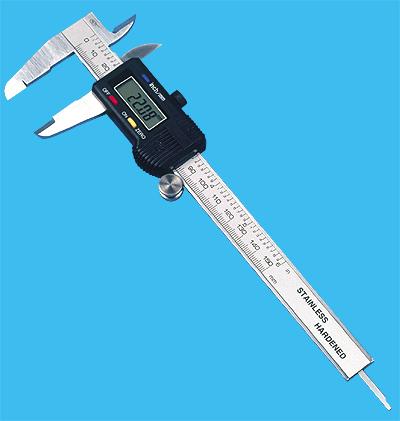 Штангенциркуль с круговой шкалой
Штангенциркуль  с цифровым отсчетом
Штангенциркуль для измерение монет
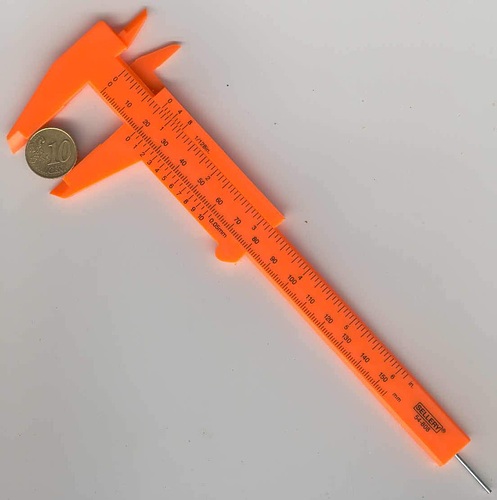 Применение штангенциркуля
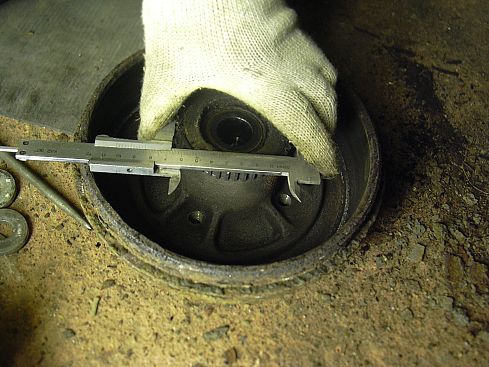 Измерение углов на местности
Измерение углов на практике  -  измерение углов на местности для практических целей  производится с помощью специальных приборов, которые называются угломерами.
Прибор Астролябия
Она состоит из двух частей : диска, разделенного на градусы, и вращающейся вокруг центра диска деревянной или металлической линейки - алидады.
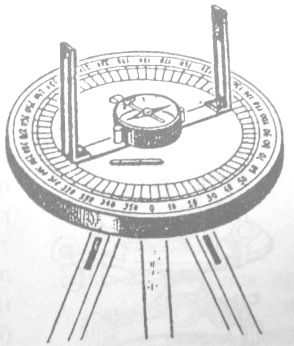 Для того чтобы измерить угол АОВ на местности, треножник с астролябией устанавливают над точкой О так, чтобы отвес, подвешенный к центру круга, находился точно над точкой О.
 Затем вращают алидаду так, чтобы ее положение совпало с одним из направлений ОА или ОВ.
Затем устанавливают по направлению другой стороны измеряемого угла и отмечают деление, против которого окажется указатель алидады.  Разность отсчетов и дает угол между направлениями ОА и ОВ.
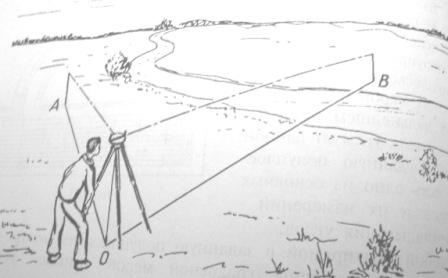 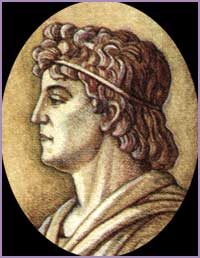 Астролябия — один из старейших астрономических инструментов, появившийся в Древней Греции. Древнегреческий астроном Гиппарх
 по-видимому, создал прообраз астролябии
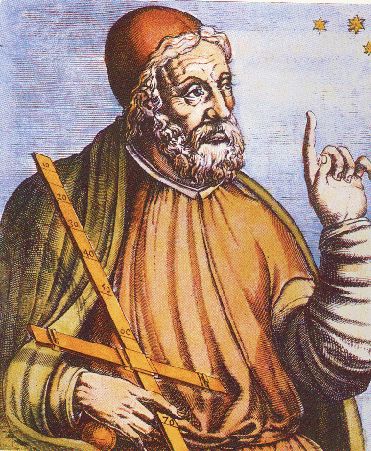 а Клавдий Птолемей построил и описал астролабон — угломерный инструмент для определения положения звёзд.
Впоследствии его усовершенствовали арабы и стали применять для определения времени, продолжительности дня и ночи, измерения горизонтальных углов на поверхности Земли, для осуществления некоторых математических вычислений и даже для астрологических предсказаний.
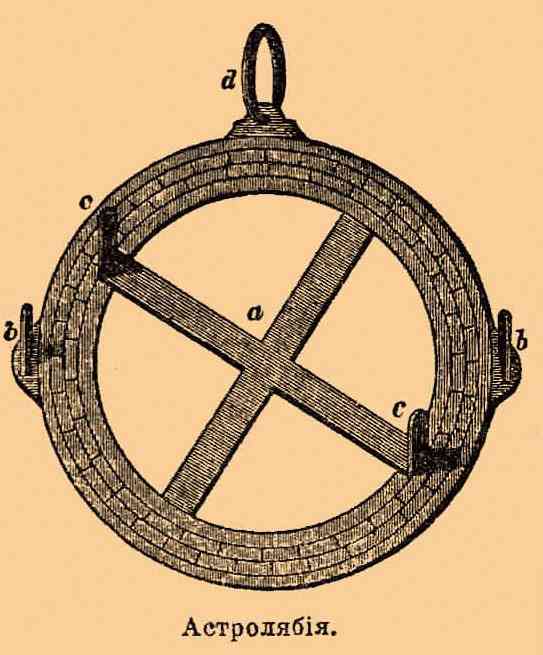 Астролябия, которой пользовался Галилей.
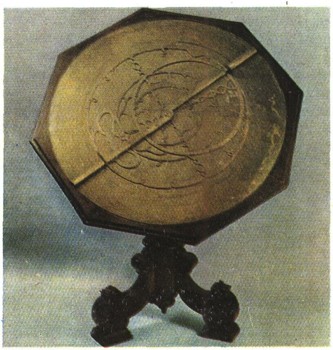 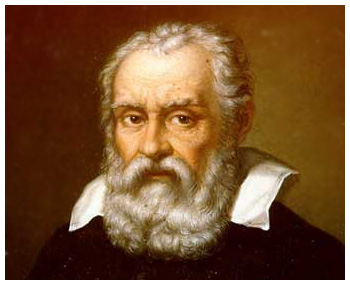 Галилео Галилей
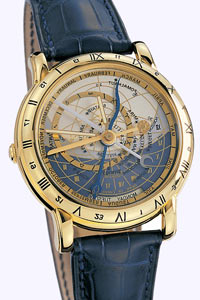 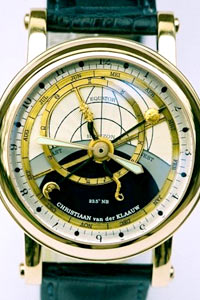 «Астролябия 2000» – выполнены в корпусе из розового золота, также могут отслеживать движение Солнца и Луны и показывать лунные фазы
Для тех, кого не привлекает антиквариат, существуют и современные варианты астролябий. Самая интересная разработка принадлежит швейцарской часовой марке Ulysse Nardin